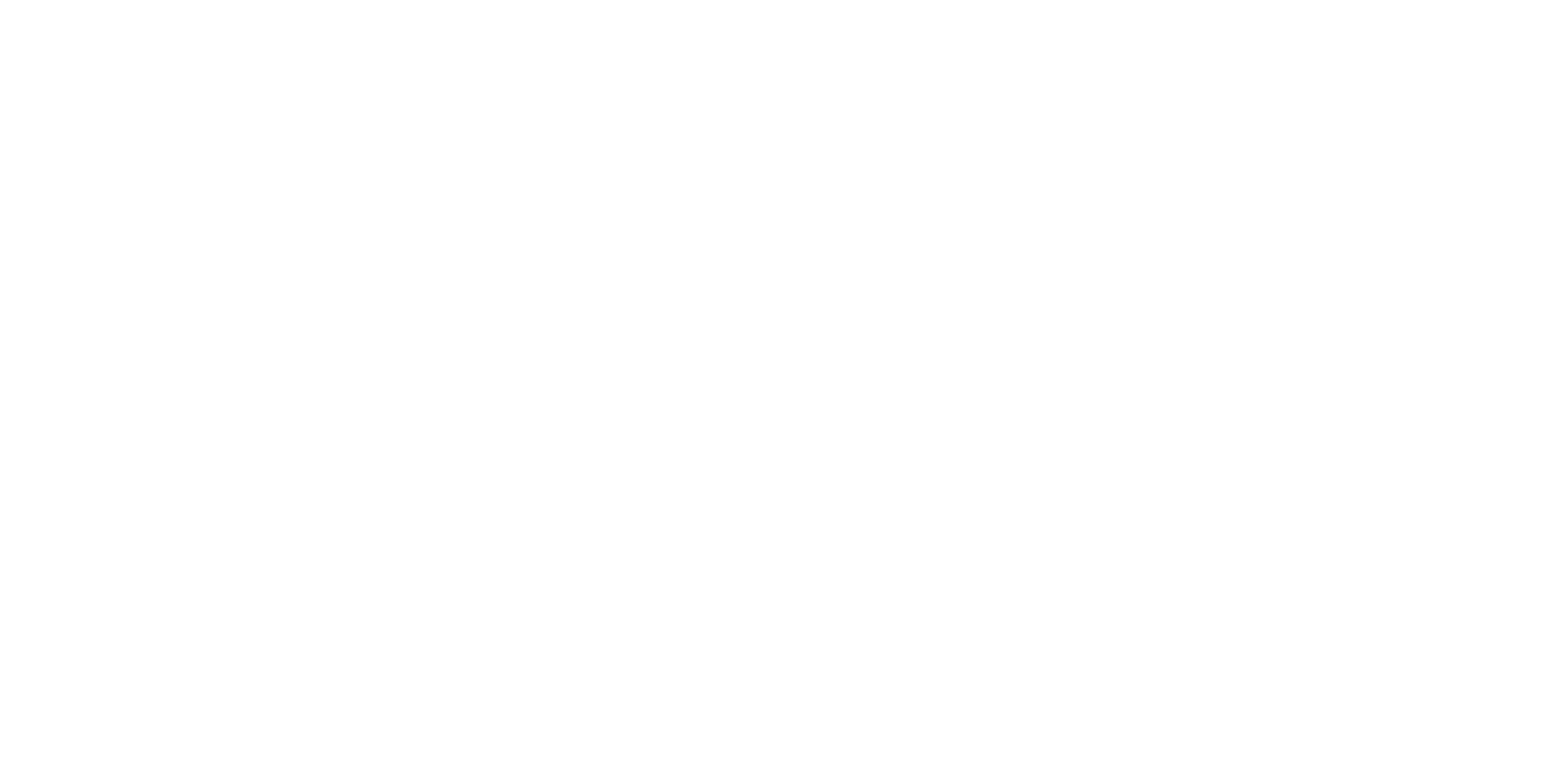 Introduction
Moses faces a new challenge:
How do I lead thousands of people on a daily basis?
(e.g. needs, dangers, criticisms, etc.)
How was it that Moses led God’s people in the desert for several decades?
Moses learns several lessons…
(Ex. 17:8) The Amalekites came and attacked the Israelites at Rephidim.
The Amalekites were relatives of the Israelites from Esau.
Genesis 36:12
Generally lived in the southern region (Numbers 13:29)
The Amalekites were relatives of the Israelites from Esau.
Genesis 36:12
Generally lived in the southern region (Numbers 13:29)
(Deut. 25:17) Never forget what the Amalekites did to you as you came from Egypt. 
18 They attacked you when you were exhausted and weary, and they struck down those who were straggling behind. They had no fear of God.
(Ex. 17:8) The Amalekites came and attacked the Israelites at Rephidim.
9 Moses said to Joshua,
“Choose some of our men and go out to fight the Amalekites.
Tomorrow I will stand on top of the hill with the staff of God in my hands.”
(Ex. 17:10) So Joshua fought the Amalekites as Moses had ordered,
and Moses, Aaron and Hur went to the top of the hill.
11 As long as Moses held up his hands, the Israelites were winning,
but whenever he lowered his hands, the Amalekites were winning.
(Ex. 17:12) Moses’ hands grew tired.
So, they took a stone and put it under him and he sat on it.
Aaron and Hur held his hands up (one on one side, one on the other).
As a result, Moses’ hands remained steady till sunset.
13 So Joshua overcame the Amalekite army with the sword.
(Ex. 17:14) The Lord said to Moses,
“Write this on a scroll as something to be remembered and make sure that Joshua hears it,
because I will completely blot out the name of Amalek from under heaven.”
The Amalekites wanted to “wipe out Israel.”
Psalm 83:4, 7
Today? They have ceased to exist.
Genesis 12:1-3
(Ex. 17:15) Moses built an altar and called it The Lord is my Banner.
16 He said, “Because hands were lifted up against the throne of the Lord, the Lord will be at war against the Amalekites from generation to generation.”
(Ex. 17:15) Moses built an altar and called it The Lord is my Banner.
16 He said, “Because hands were lifted up against the throne of the Lord, the Lord will be at war against the Amalekites from generation to generation.”
What do we learn about how God works through people?
(1) God works through weakness.
(Ex. 17:15) Moses built an altar and called it The Lord is my Banner.
16 He said, “Because hands were lifted up against the throne of the Lord, the Lord will be at war against the Amalekites from generation to generation.”
God used an 80-year-old man.
Exodus 7:7
God used a dead piece of wood.
Exodus 4:17; 7:9-20; 8:5, 16-17; 9:23; 10:13; 14:16; 17:5
If God can use a dead piece of wood, can he use me?
God used the raising of Moses’ hands.
This didn’t feel like much.
And Moses was too weak to hold up his arms (Ex. 17:12).
What do we learn about how God works through people?
(1) God works through weakness.
(Ex. 17:15) Moses built an altar and called it The Lord is my Banner.
16 He said, “Because hands were lifted up against the throne of the Lord, the Lord will be at war against the Amalekites from generation to generation.”
Moses had an indispensable role.
Exodus 17:11
Life and death were dependent on Moses lifting his hands.
So did Joshua.
“Joshua overcame the Amalekite army with the sword” (Exodus 17:13).
So did Aaron and Hur.
Gave Moses a seat and held up his arms (Ex. 17:12).
What do we learn about how God works through people?
(1) God works through weakness.
(2) God works through human agency.
(Ex. 17:15) Moses built an altar and called it The Lord is my Banner.
16 He said, “Because hands were lifted up against the throne of the Lord, the Lord will be at war against the Amalekites from generation to generation.”
Moses and Joshua spent years serving together.
Numbers 11:27
Moses taught Joshua to draw close to God.
Exodus 24:13; 33:11
“Joshua… a man in whom is the Spirit” (Numbers 27:18).
Moses taught Joshua to lead rebellious people.
Exodus 32:16
Moses taught Joshua to grow his faith.
Numbers 14:6, 38; Deuteronomy 3:21; 31:7
What do we learn about how God works through people?
(1) God works through weakness.
(2) God works through human agency.
(3) God works through training others.
(Ex. 17:15) Moses built an altar and called it The Lord is my Banner.
16 He said, “Because hands were lifted up against the throne of the Lord, the Lord will be at war against the Amalekites from generation to generation.”
Moses replaced himself with Joshua, and this led to a bright future for the nation of Israel.
Numbers 27:22-23; Deuteronomy 3:28; 31:3, 23
Whom did Joshua train as his replacement…?
No one!
What do we learn about how God works through people?
(1) God works through weakness.
(2) God works through human agency.
(3) God works through training others.
(Ex. 18:1) Now Jethro, the priest of Midian and father-in-law of Moses, heard of everything God had done for Moses and for his people Israel, and how the Lord had brought Israel out of Egypt.
(Ex. 18:2) After Moses had sent away his wife Zipporah, his father-in-law Jethro received her and her two sons.
Unsafe for Moses’ family to be together until now.
(Ex. 18:5) Jethro and Moses’ sons and wife came to him in the wilderness, where he was camped near the mountain of God.
7 So Moses went out to meet his father-in-law and bowed down and kissed him. They greeted each other and then went into the tent.
(Ex. 18:8) Moses told his father-in-law about everything the Lord had done to Pharaoh and the Egyptians for Israel’s sake.
He told Jethro about all the hardships they had met along the way and how the Lord had saved them.
(Ex. 18:9) Jethro was delighted to hear about all the good things the Lord had done for Israel in rescuing them from the hand of the Egyptians.
(Ex. 18:10) Jethro said,
“Praise be to the Lord, who rescued you from the hand of the Egyptians and of Pharaoh, and who rescued the people from the hand of the Egyptians.
Now I know that the Lord is greater than all other gods, for he did this to those who had treated Israel arrogantly.”
(Ex. 18:12) Then Jethro brought a burnt offering and other sacrifices to God, and Aaron came with all the elders of Israel to eat a meal with Moses’ father-in-law in the presence of God.
(Ex. 18:13) The next day Moses took his seat to serve as a judge for the people.
The people stood around Moses
from morning till evening.
Exhausting!
(Ex. 18:14) When his father-in-law saw all that Moses was doing for the people, he said,
“What is this you are doing?
Why do you alone sit as judge, while all these people stand around you from morning till evening?”
(Ex. 18:15) Moses answered him,
“Because the people come to me to seek God’s will.
16 Whenever they have a dispute, it is brought to me, and I decide between the parties and inform them of God’s decrees and instructions.”
(Ex. 18:17) Moses’ father-in-law said,
“What you are doing is not good.
18 You and these people who come to you will only wear yourselves out.
The work is too heavy for you.
You cannot handle it alone.”
(Ex. 18:19) “You should continue to be the people’s representative before God, bringing their disputes to God.
20 Teach them God’s decrees, and give them his instructions.
Show them how to conduct their lives.
(Ex. 18:21) “But select capable men from all the people.
Pick men who fear God, who are trustworthy, and who hate dishonest gain.
Appoint them as officials over thousands, hundreds, fifties and tens.”
(Ex. 18:22) “Have them serve as judges for the people at all times.
But have them bring every difficult case to you.
The simple cases they can decide themselves. That will make your load lighter, because they will share it with you.”
(Ex. 18:23) “If you do this and God so commands, you will be able to stand the strain, and all these people will go home satisfied.”
(Ex. 18:24) Moses listened to his father-in-law,
and Moses did everything he said.
25 He chose capable men from all Israel and made them leaders of the people, officials over thousands, hundreds, fifties and tens.
(Ex. 18:26) They served as judges for the people at all times. The difficult cases they brought to Moses, but the simple ones they decided themselves.
27 Then Moses sent his father-in-law on his way, and Jethro returned to his own country.
(Ex. 18:26) They served as judges for the people at all times. The difficult cases they brought to Moses, but the simple ones they decided themselves.
27 Then Moses sent his father-in-law on his way, and Jethro returned to his own country.
What do we learn about leadership from Moses?
(1) Moses learned to delegate.
(Ex. 18:26) They served as judges for the people at all times. The difficult cases they brought to Moses, but the simple ones they decided themselves.
27 Then Moses sent his father-in-law on his way, and Jethro returned to his own country.
What do we learn about leadership from Moses?
(1) Moses learned to delegate.
It is “not good” to burn yourself out from “morning till evening.”
Exodus 18:14, 17
This gave 40 more years of effective service.
Exodus 7:7; Deuteronomy 34:7
Jethro turned a problem into a solution.
(Ex. 18:26) They served as judges for the people at all times. The difficult cases they brought to Moses, but the simple ones they decided themselves.
27 Then Moses sent his father-in-law on his way, and Jethro returned to his own country.
What do we learn about leadership from Moses?
(1) Moses learned to delegate.
(2) Moses didn’t over delegate.
Didn’t delegate prayer and teaching
Exodus 18:19-20
Chose quality leaders
Exodus 18:21
Reserved the hardest cases for himself
Exodus 18:22
Moses needed to admit he “could not handle it alone.”
Exodus 18:18
Moses needed to ask many people for help.
Exodus 18:21-22
The great Moses listened to a brand-new believer!
Exodus 18:24; Numbers 12:3
The merits of the advice are more important than the source of the advice.
(Ex. 18:26) They served as judges for the people at all times. The difficult cases they brought to Moses, but the simple ones they decided themselves.
27 Then Moses sent his father-in-law on his way, and Jethro returned to his own country.
What do we learn about leadership from Moses?
(1) Moses learned to delegate.
(2) Moses didn’t over delegate.
(3) Leadership requires humility.
It’s okay to be weak. But are you trying?
Do you devalue your role?
Is it hard for you to ask for help?
Who are the people who give you advice?
And when was the last time you listened?
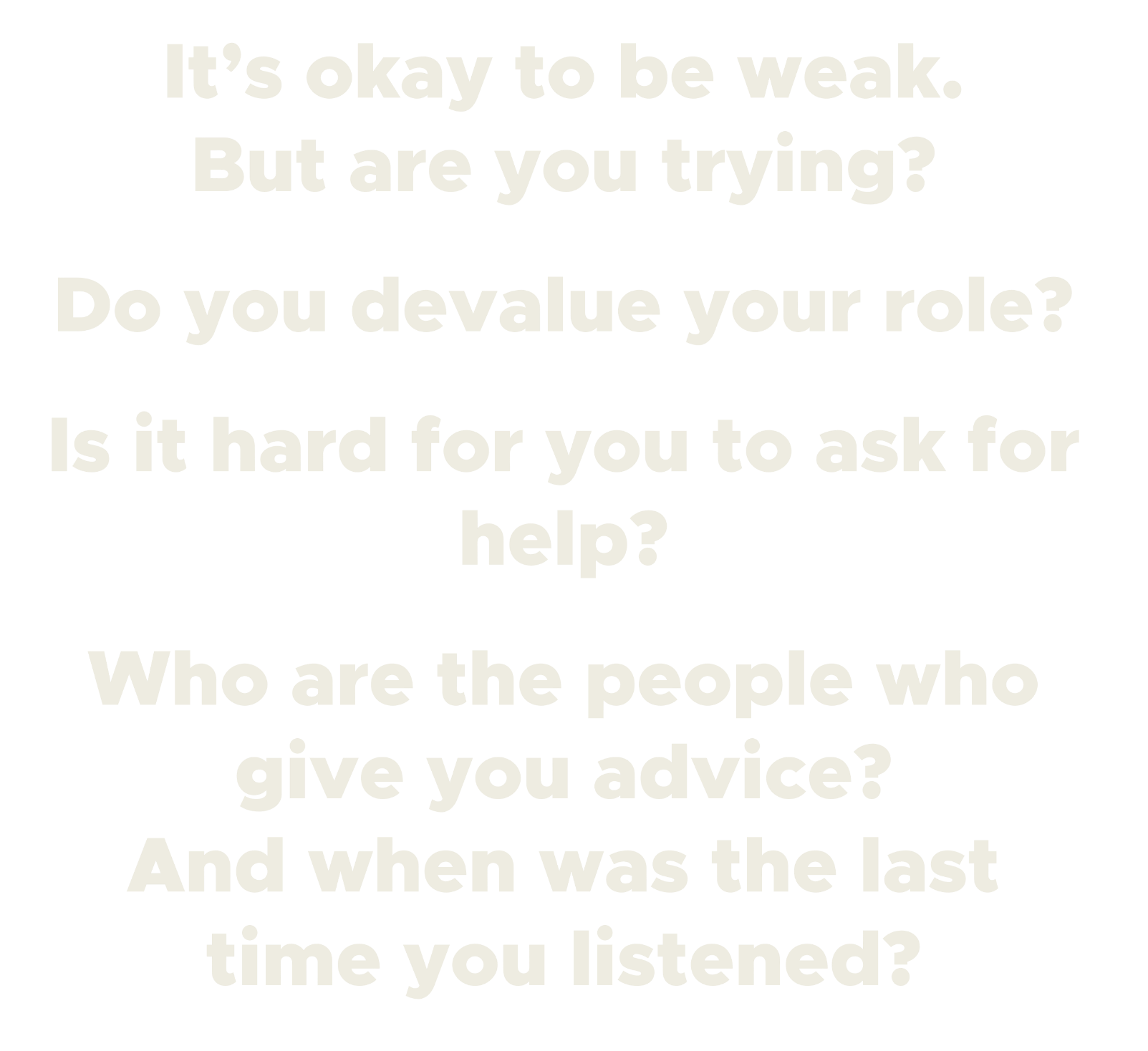